ТЕМА УРОКА
Буква Я. Звуки, которые она обозначает.
ПЛАН
Знакомство с буквой Я.
Знакомство со звуками, которые она обозначает.
Написание слогов и слов со строчной буквой Я.
Списывание с печатного образца.
Всем на свете буква Я 
Доложить готова: 
– А вы знаете, кто я, 
Я не только буква, 
Я – буква, слог и слово!
ЯБЛОКО
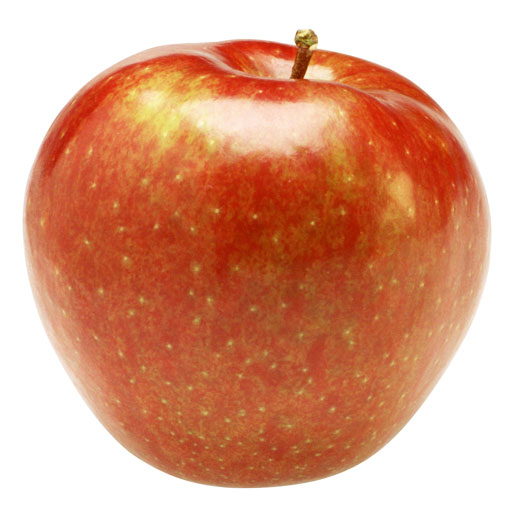 ЯБЛОНЯ
ЯГОДЫ
[й`а]
Я
Я М А
[Й`]
[А]
[А]
[М]
2 cл; 3 б; 4з.
мясо
А ]
[ M`
А
С
4 б ;
2 сл;
4 зв.